Инфографика на уроках истории и обществедения
Что такое инфографика
Инфогра́фика — это визуальная подача разнообразной текстовой, статистической информации.
Её особенность — содержание всех аспектов изучаемой темы.
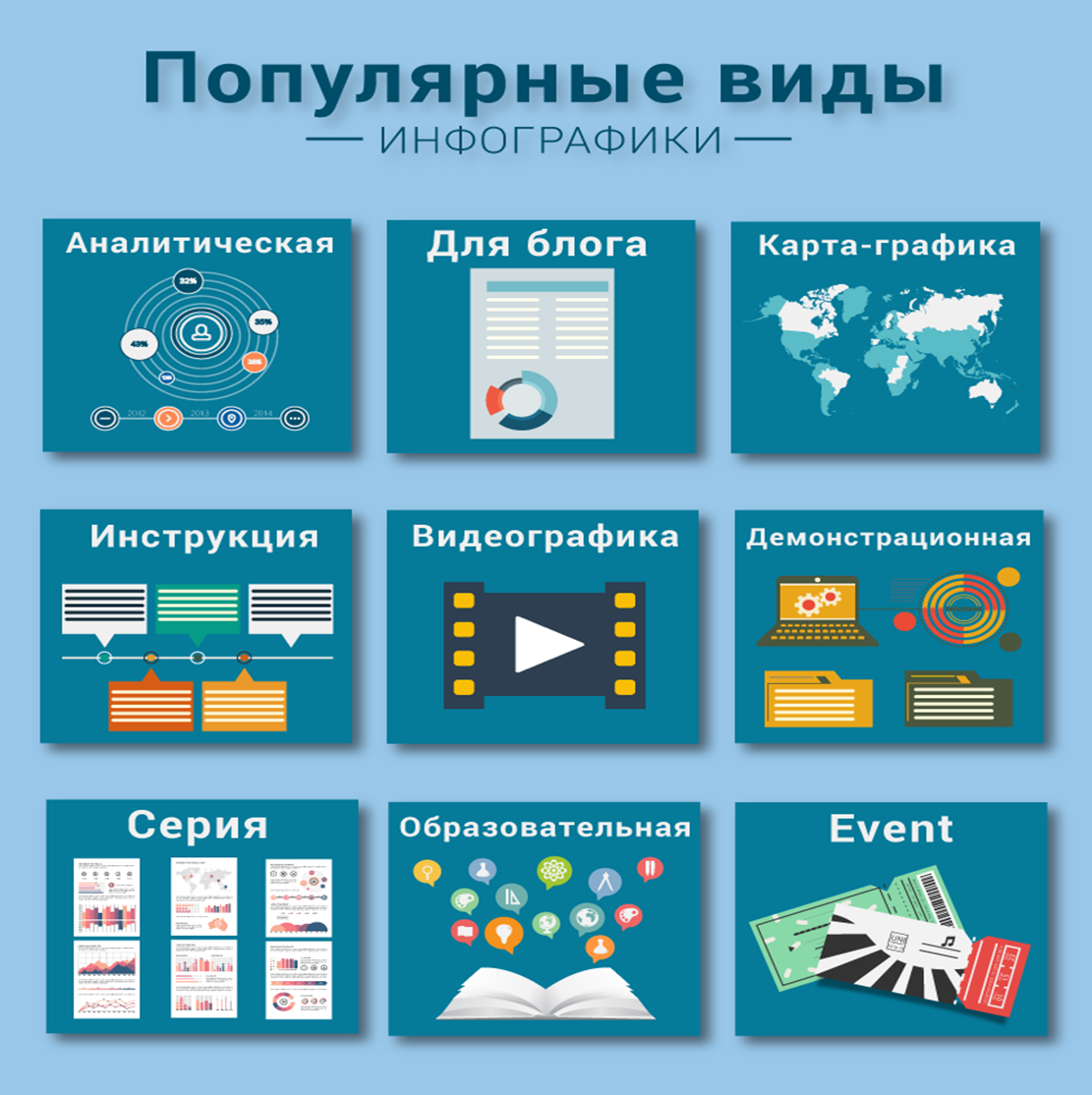 Принципы
Простота и краткость
Креативность
Образность
Точность
Организованность информации
Эстетическая привлекательность
Преимущества использования технологии инфографика на уроках
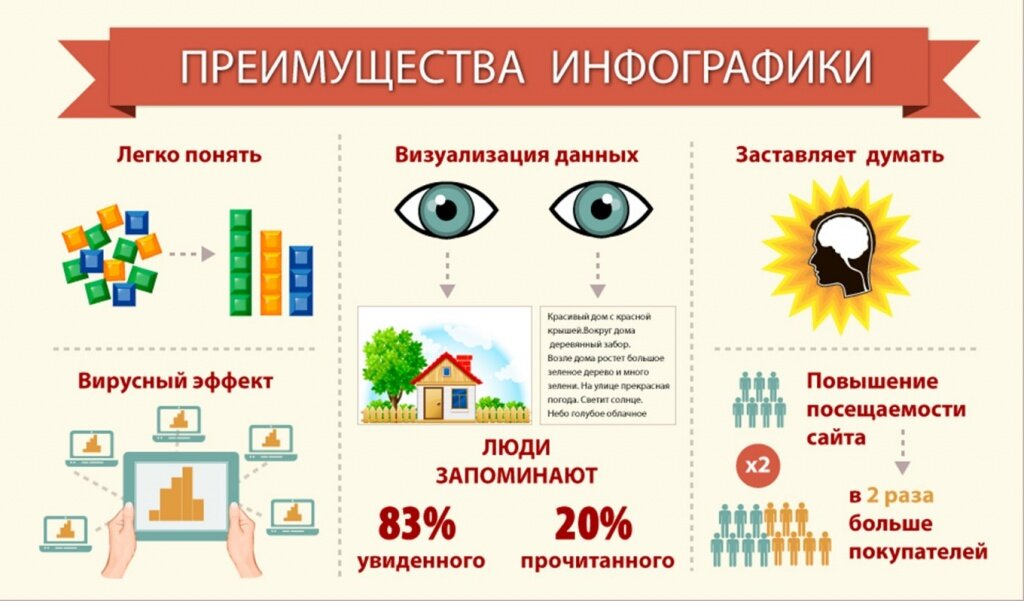 большее количество информации
богатый лексический материал
легкое восприятие информации
решение большого количества задач.
развитие визуальной грамотности учащихся.
обучение детей критичному отношению к источникам информации.
Зачем нужна инфографика?
Хорошо сделанная, она позволяет просто и быстро вникнуть в проблему, посмотреть на задачу системно и комплексно. 
Используя прием создания инфографики на уроках и дома, ученики смогут научиться подбирать и анализировать информацию для дальнейшего её преобразования в графическое изображение (детям необходимо продумать структуру, выделить основные понятия, факты и т.д.)
Используя данную технологию учащиеся смогут успешно подготовиться к Ц.Т.
Инструменты для создания инфографики
Сanva – простой  онлайн-редактордля построения инфографики по вашему желанию.  
Мы можем создавать больше визуального контента и делать это гораздо эффективнее благодаря удобной организации работы. 
Невероятно полезная программа.
 Для работы с ней не требуется длительное обучение. Это экономит кучу времени, и при этом инфографика выглядит интересной и легкой для восприятия! 
Самый простой способ.
 Заходим на сайт Canva и выбираем шаблон – Инфографика. Регистрация в сервисе бесплатна, но обязательна. Есть возможность быстро зарегистрироваться с помощью аккаунта в одной из социальных сетей.
Сервисы для создания инфографики:  Piktochart, Easel.ly, Canva, Wordle.
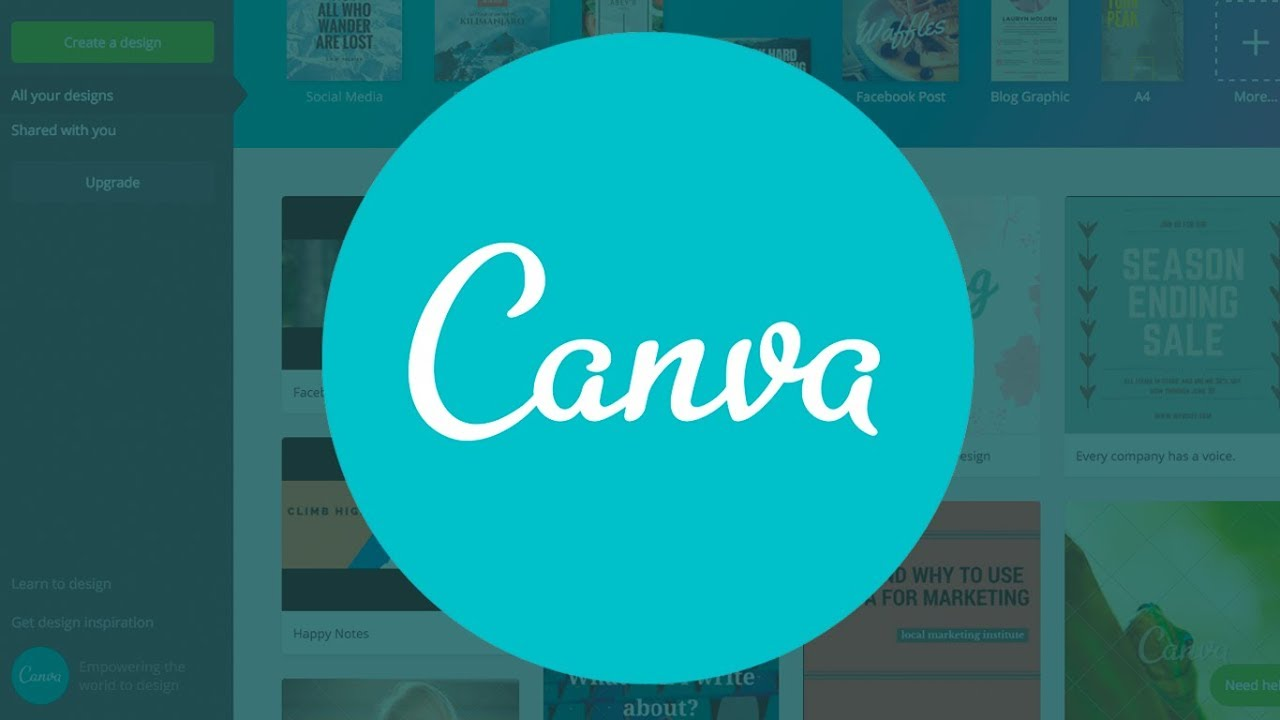 это визуальная подача разнообразной текстовой, статистической информации.
Варианты инфографики
Инфографика на уроке это 


Обобщение
Систематизация
Творчество
Запоминание
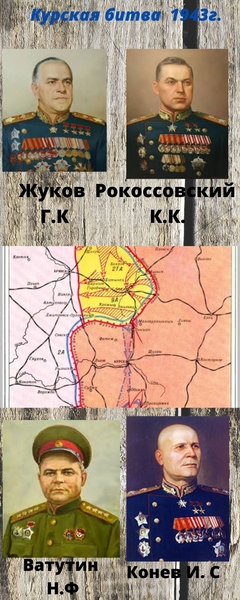